Contex-Free Languages
Introduction
Regular languages describes simple patterns
Not all languages are regular
Some important patterns cannot be described by regular languages
For example, there is a nested pattern of left and right parenthesis used in programming languages, e.i., ((()))
The number of left parenthesis equals the number of right parenthesis
This can be expressed using L = {anbn: n>=0}
L is not regular
So, we need to enlarge the family of languages and consider Context-free languages.
Context-Free Grammars
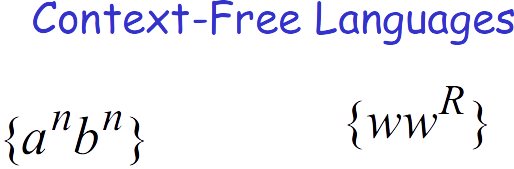 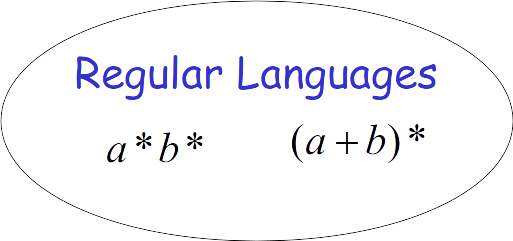 Definition: Context-Free Grammars
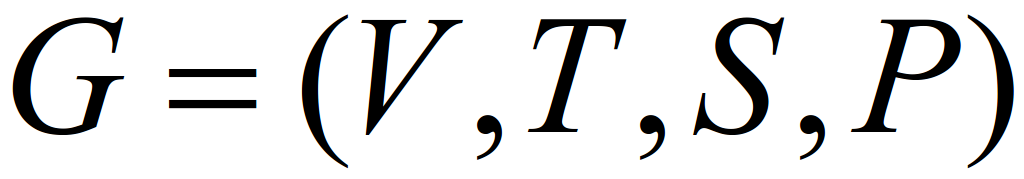 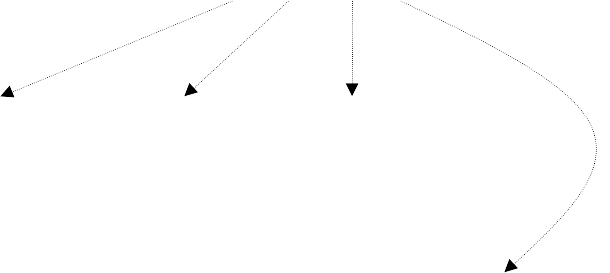 Start
variable
Terminal
symbols
Variables
Productions of the form:
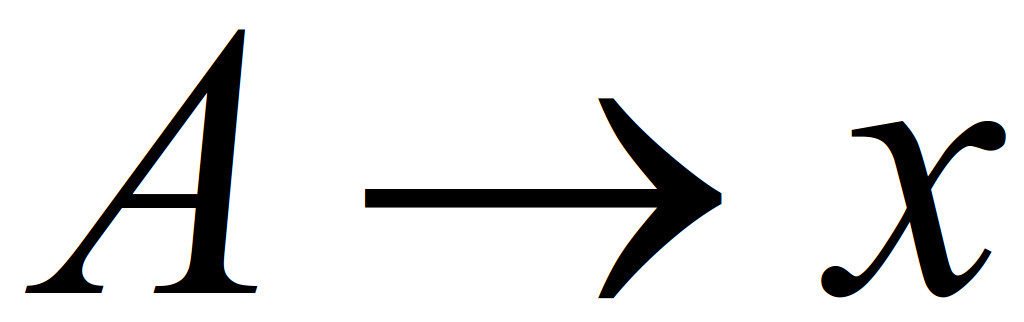 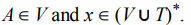 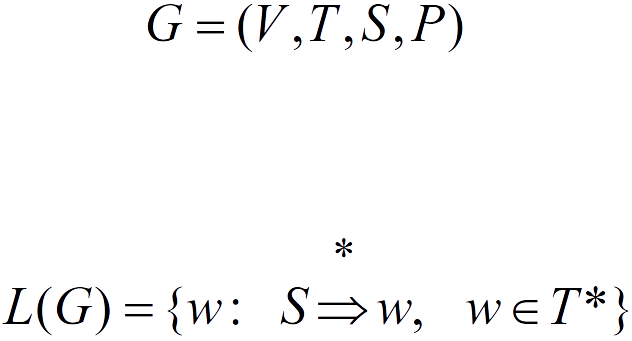 Definition: Context-Free Languages
A language       is context-free 
if and only if
there is a context-free grammar       
with
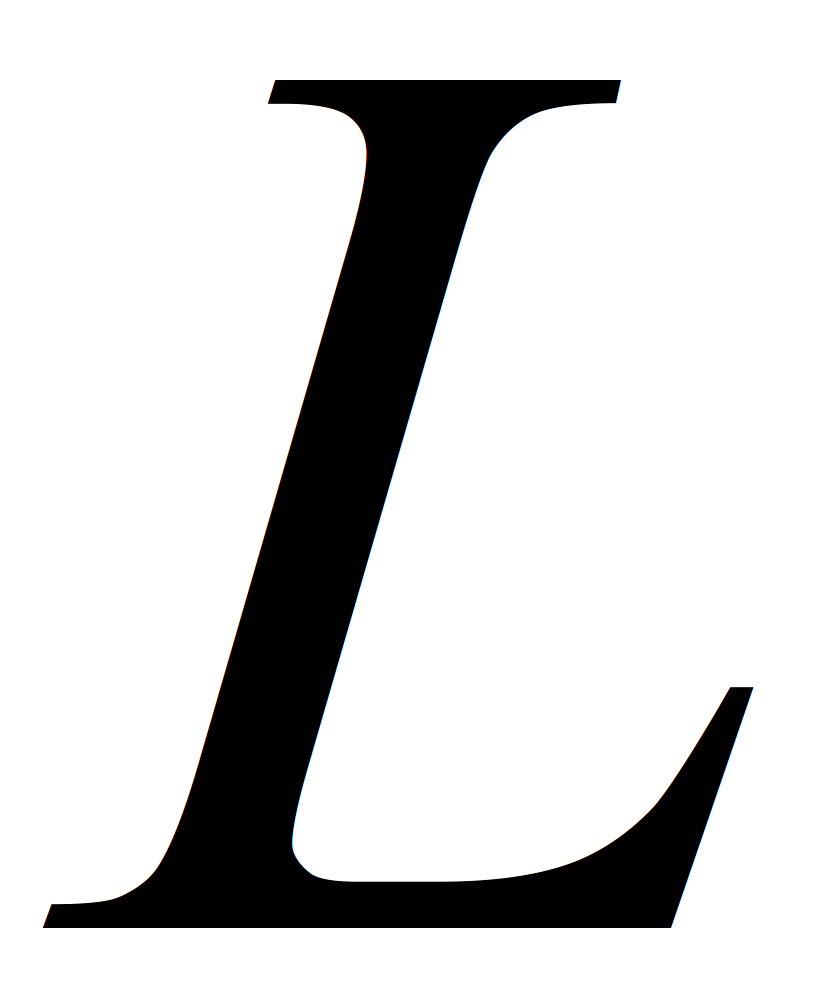 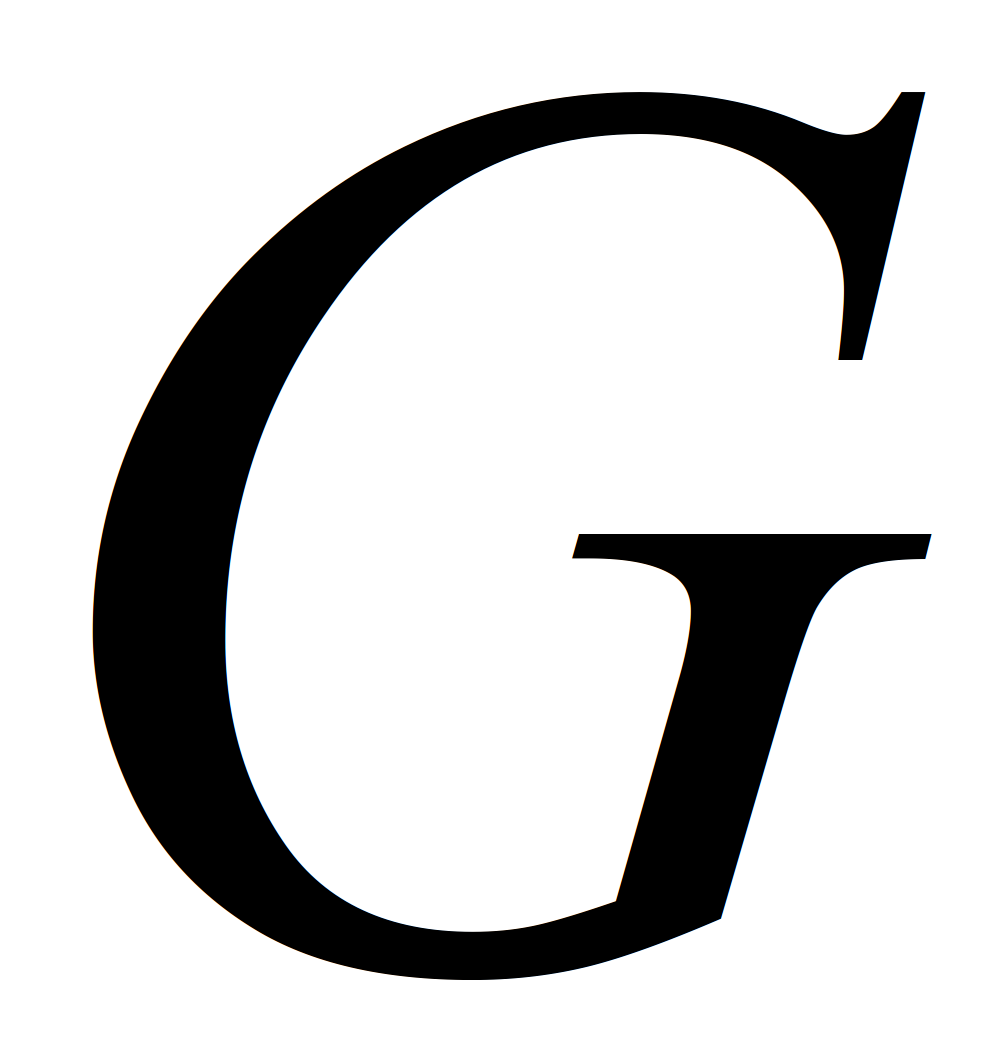 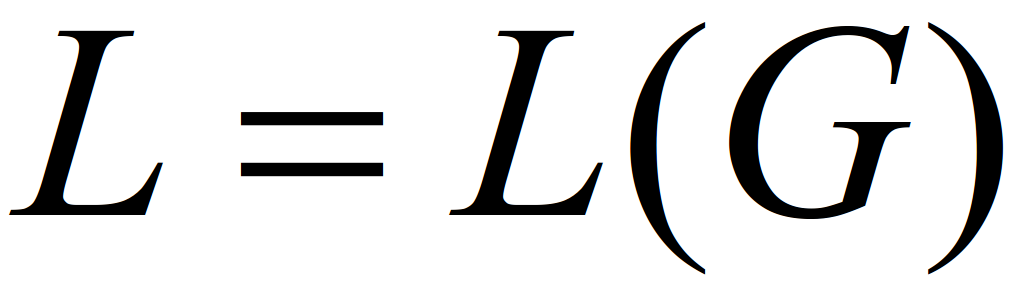 Example
A context-free grammar     :

A derivation:

Another derivation:
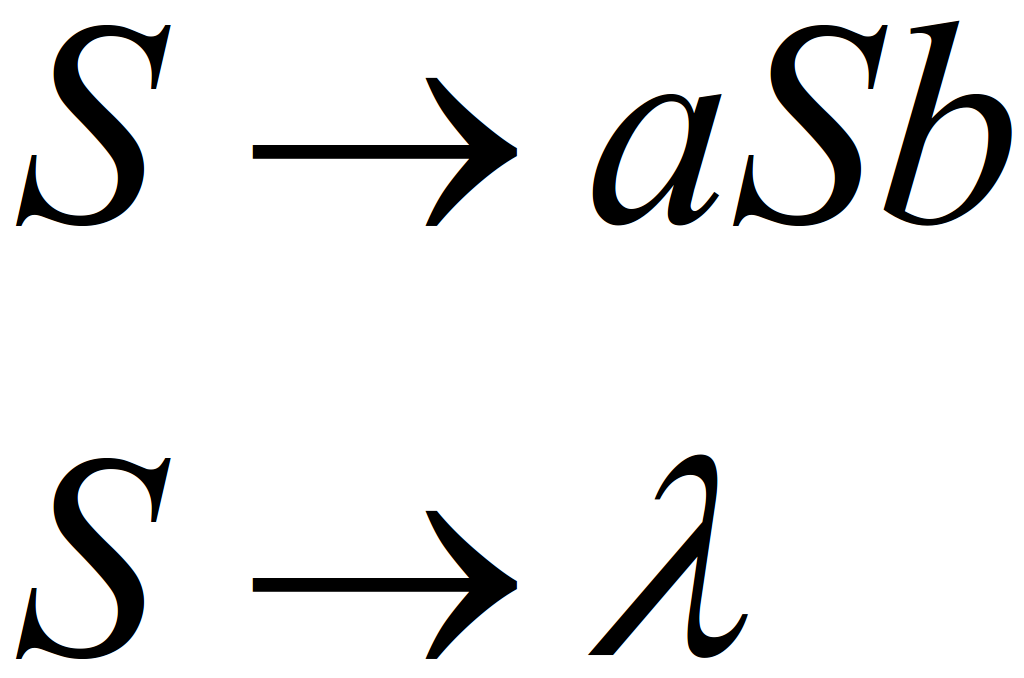 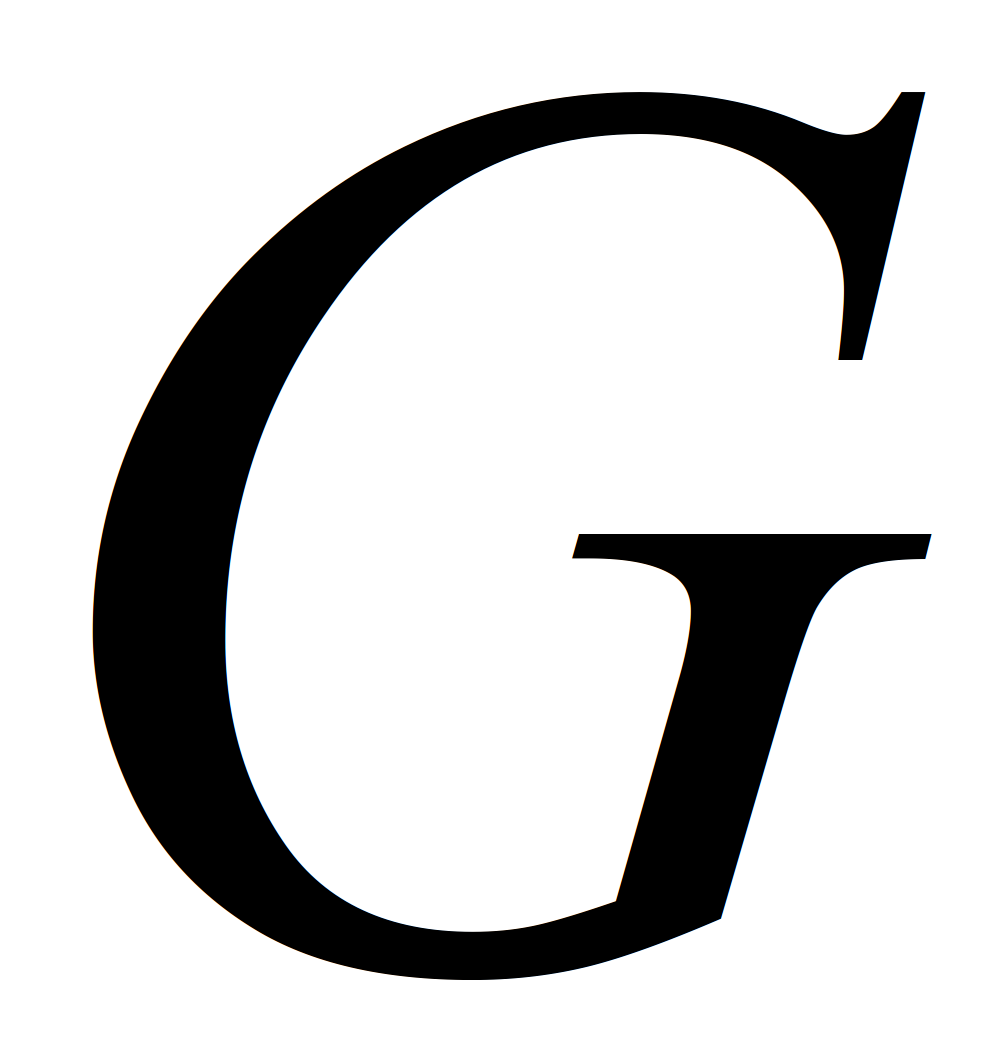 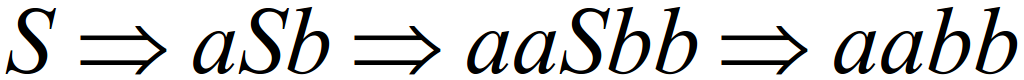 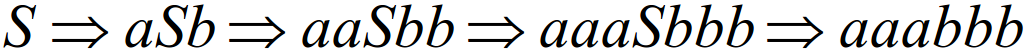 Example: continue
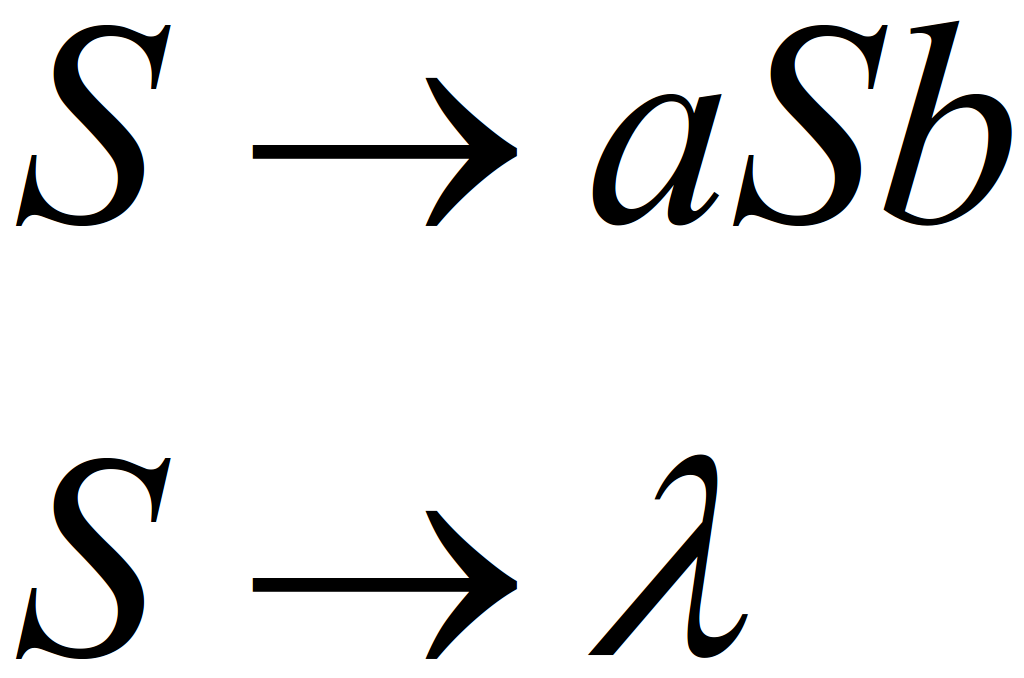 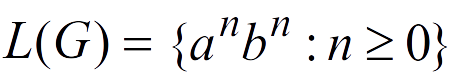 Describes parentheses:      (((( ))))
Example:
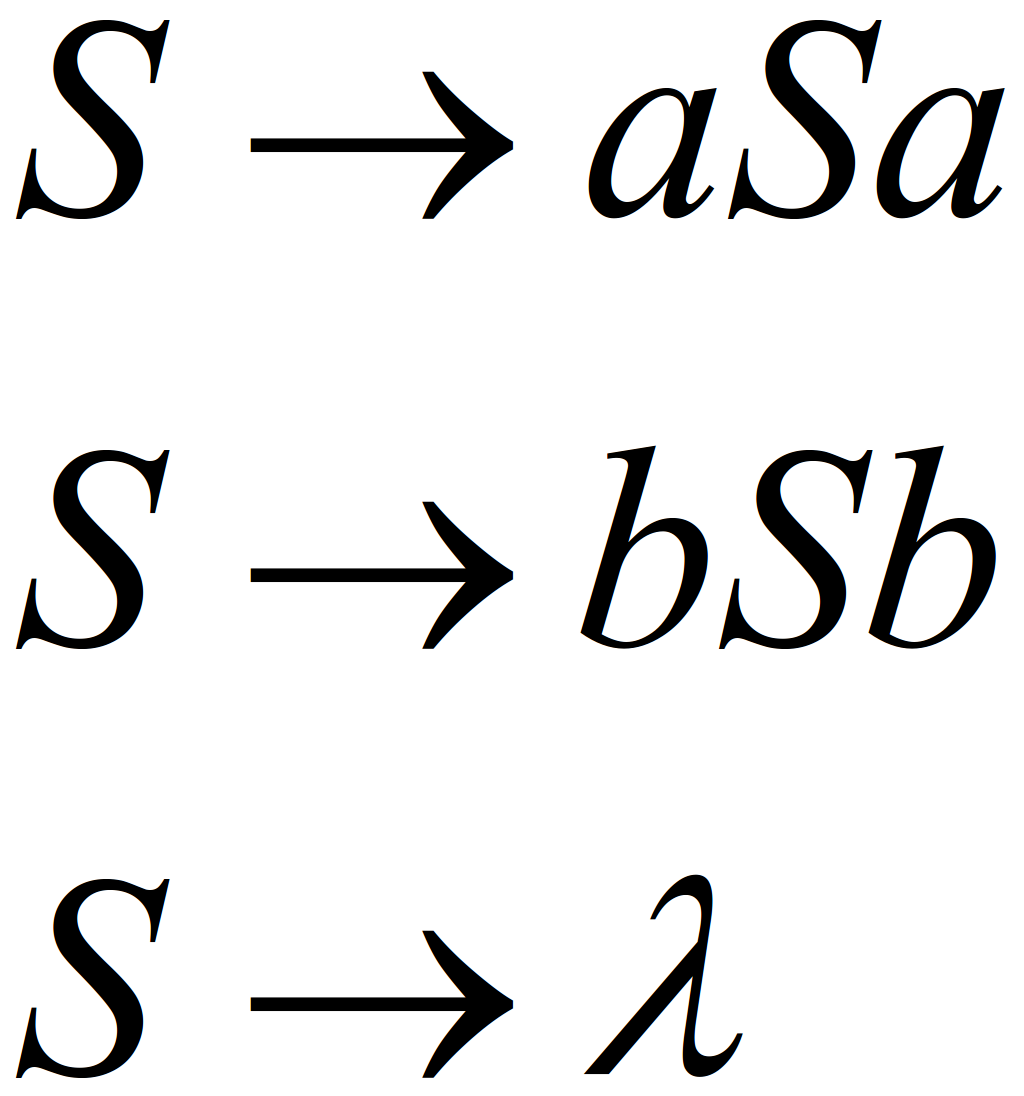 A context-free grammar      :


A derivation:
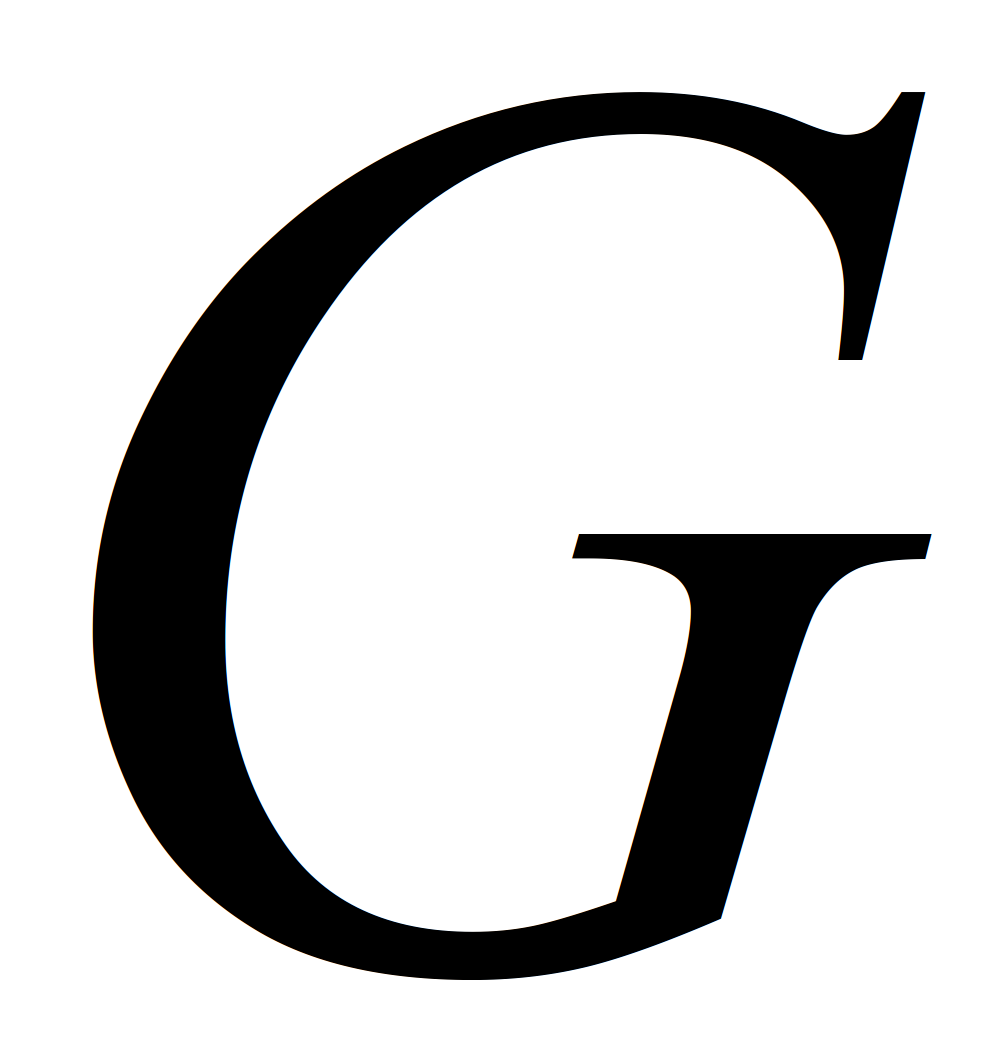 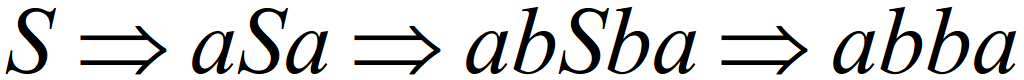 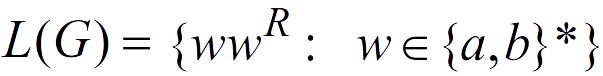 Example
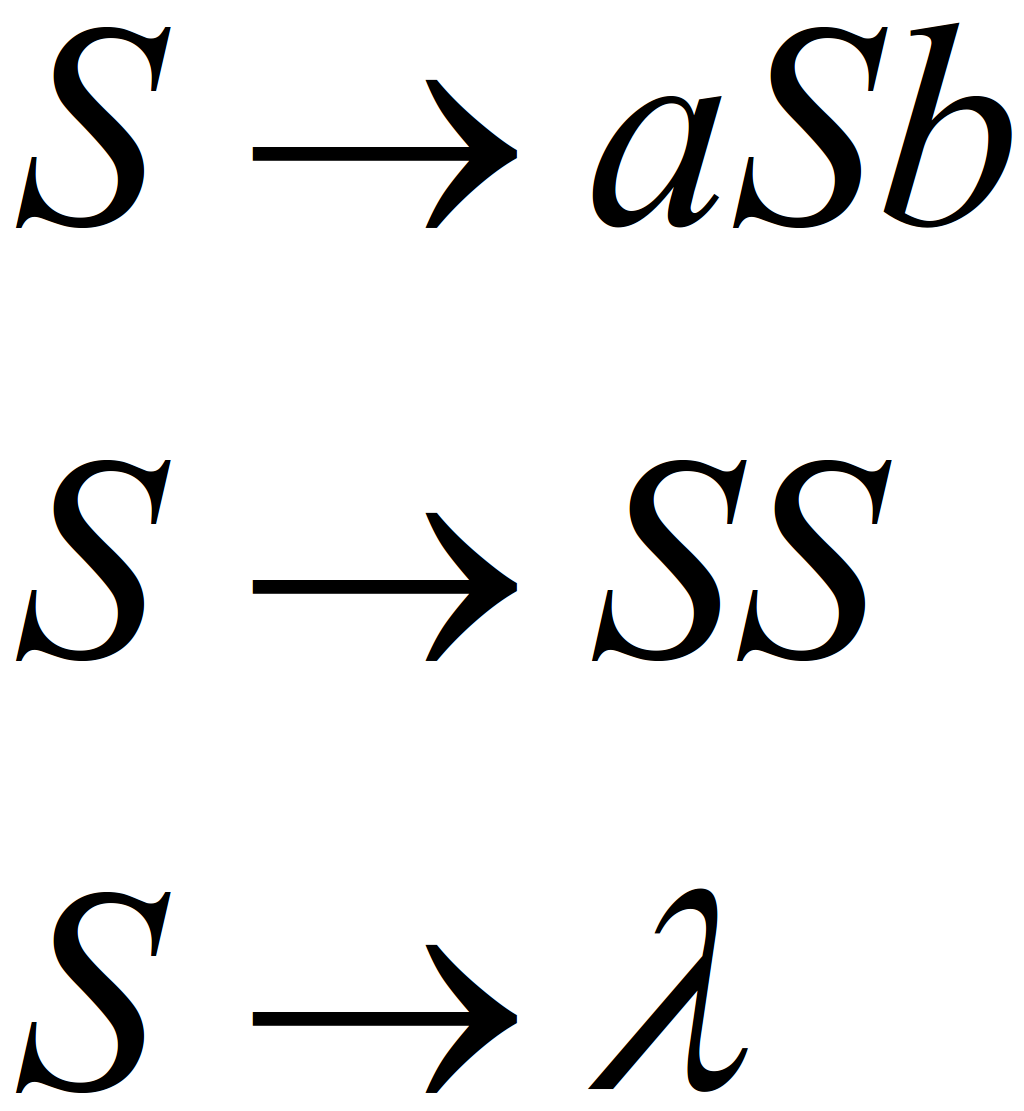 A context-free grammar      :


Derivations:
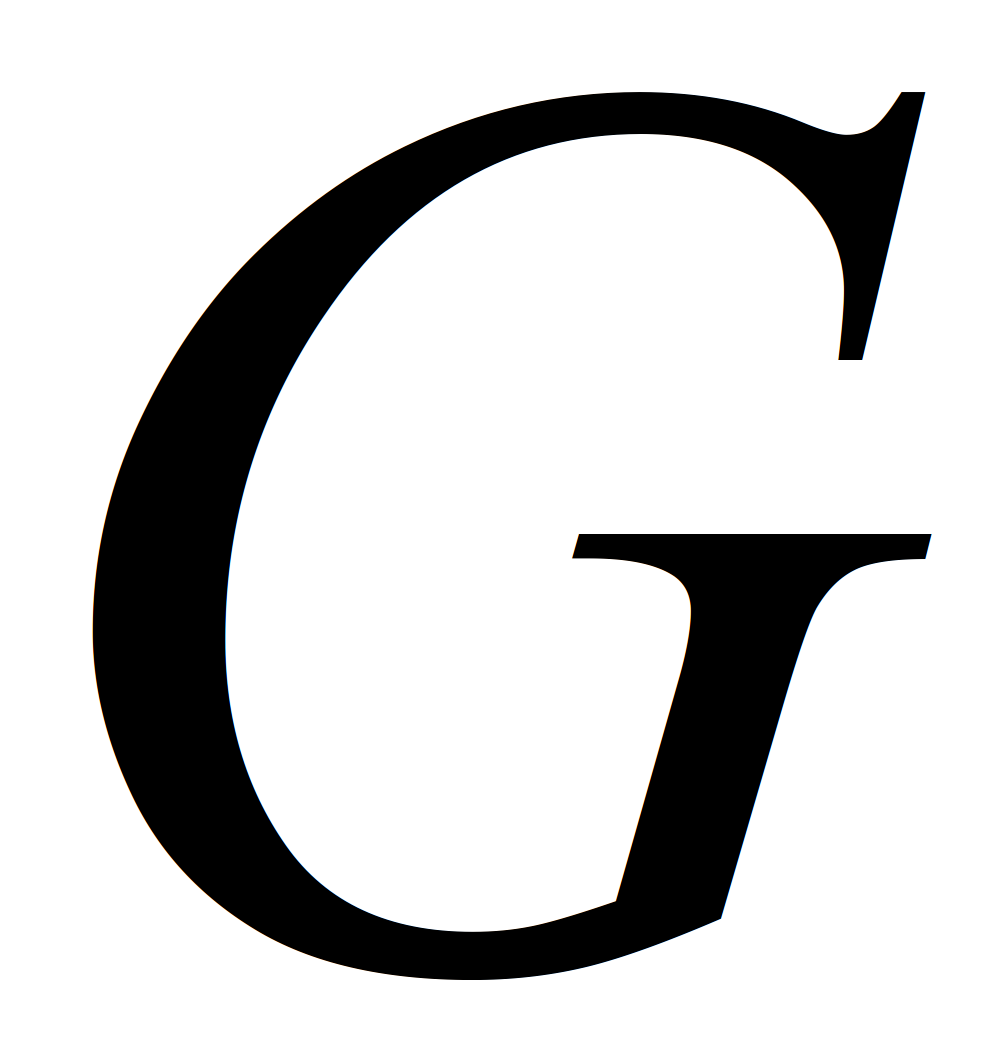 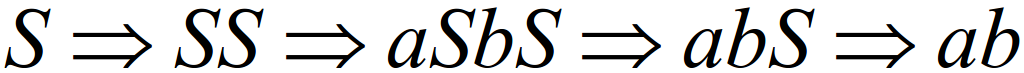 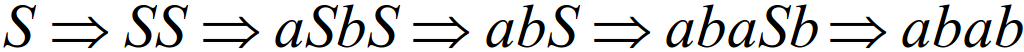 Example: continue
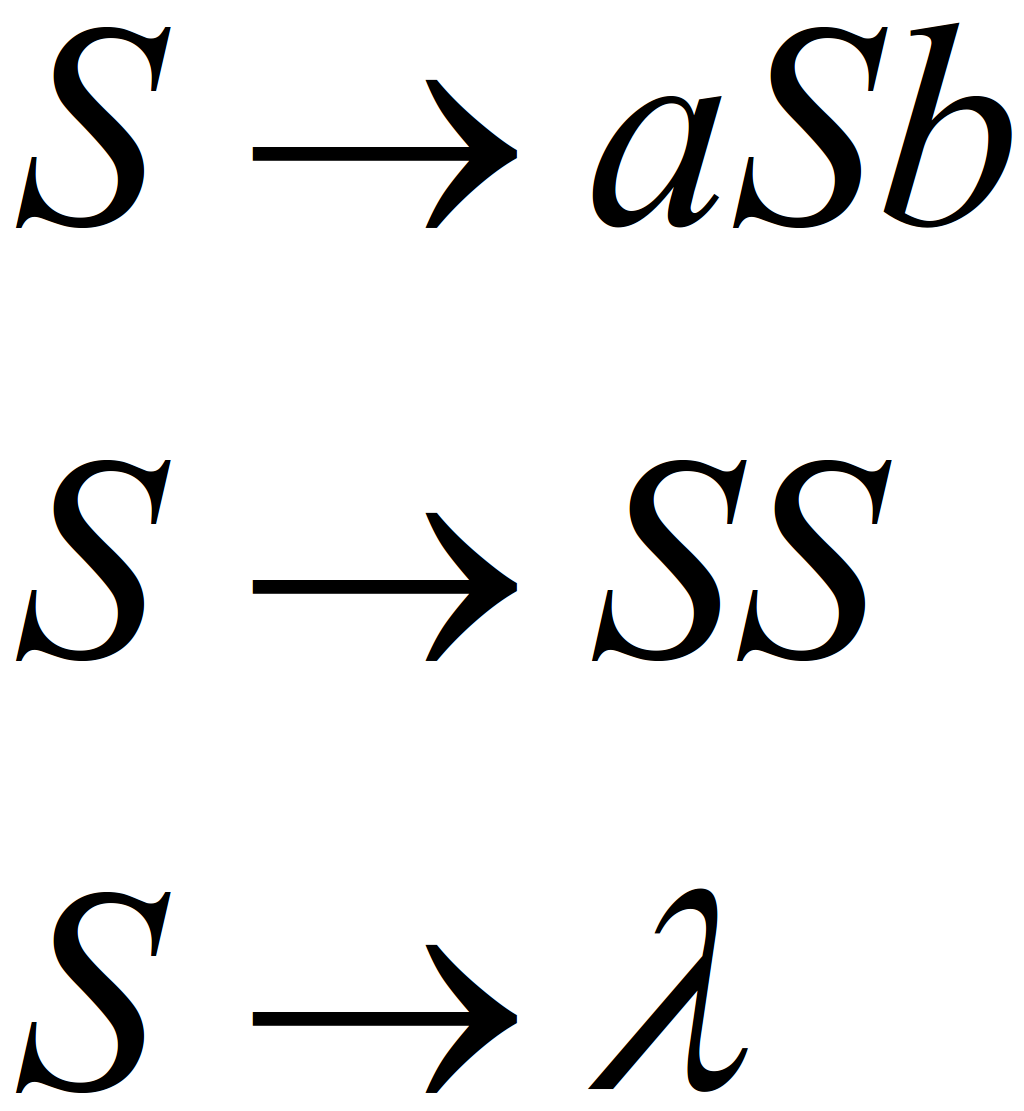 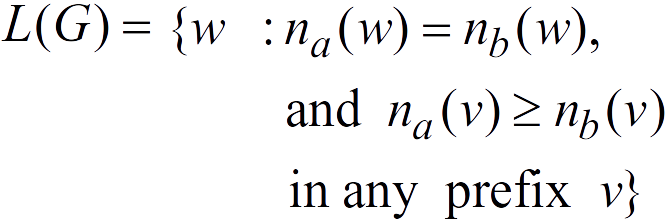 Describes matched parentheses: () ((( ))) (( ))
Derivation Order
Leftmost derivation:
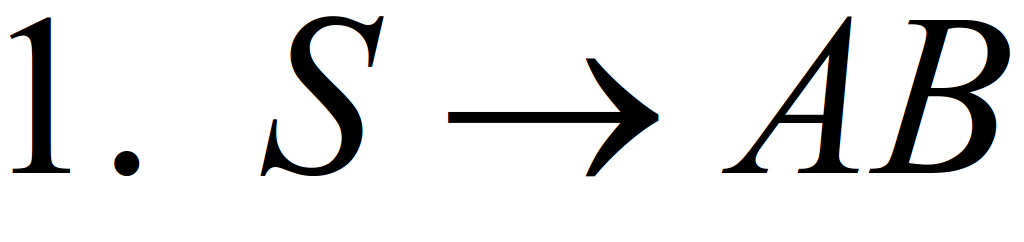 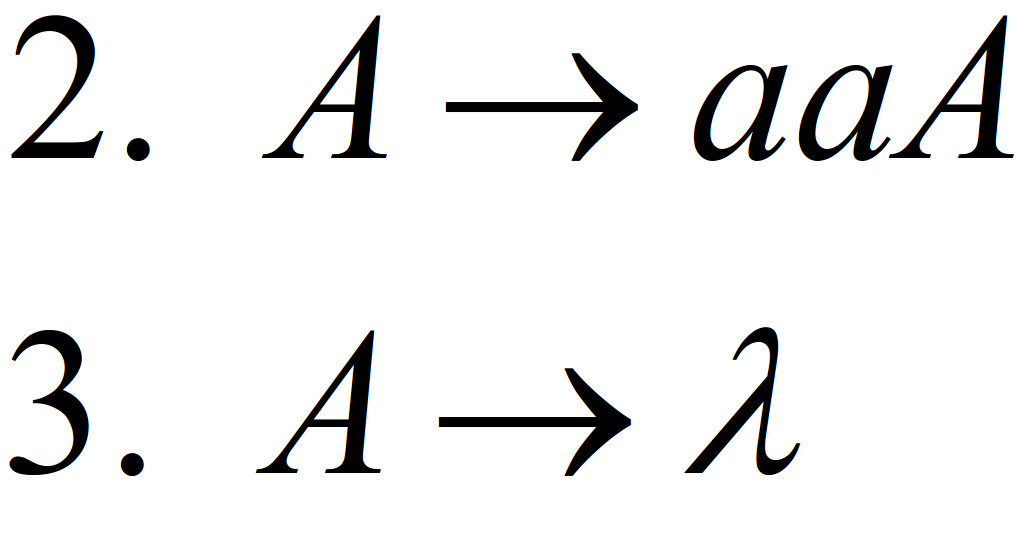 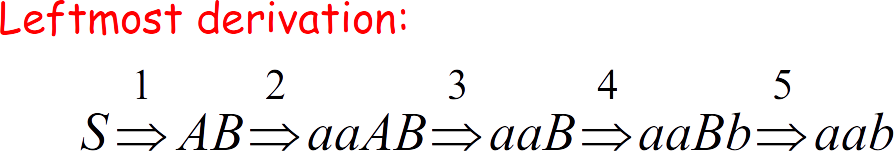 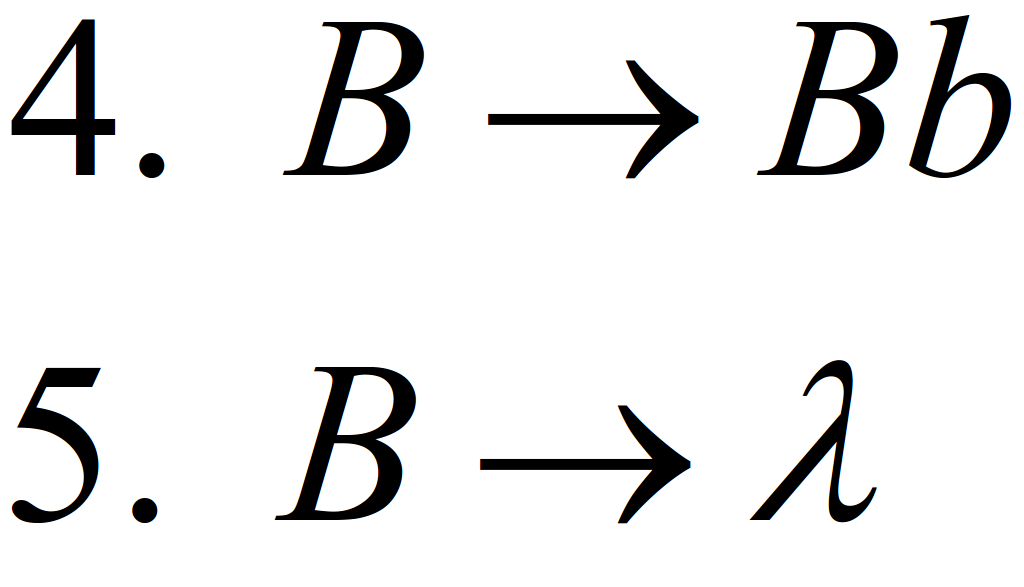 Rightmost derivation:
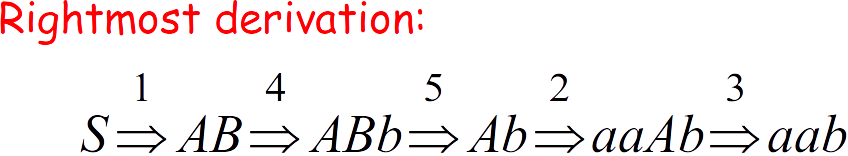 Example
Leftmost derivation:
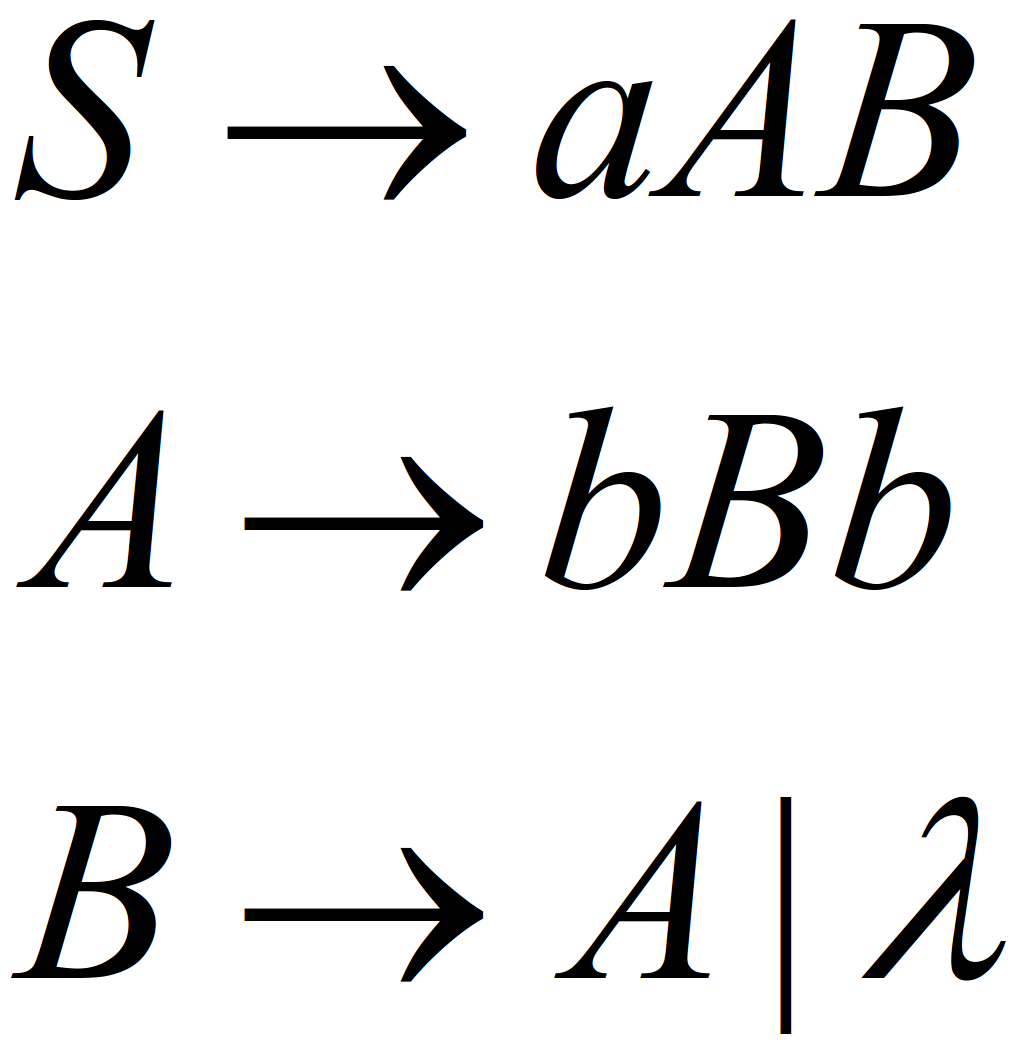 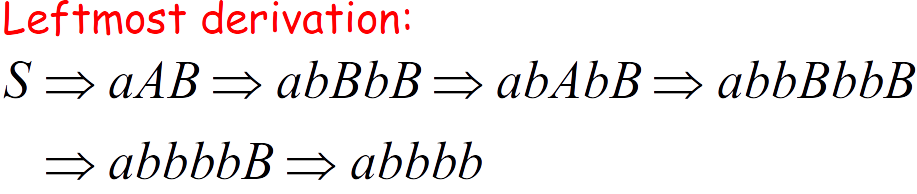 Rightmost derivation:
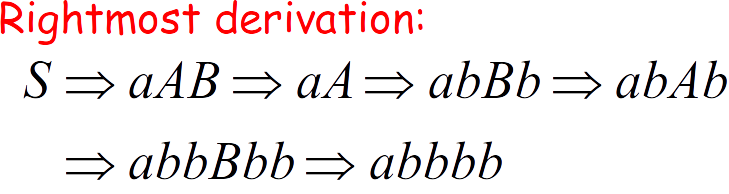 Derivation Trees
A way for showing derivations independent of the order in which productions are used, also referred to as derived trees. 
Example: a part of a derivation tree representing the production.
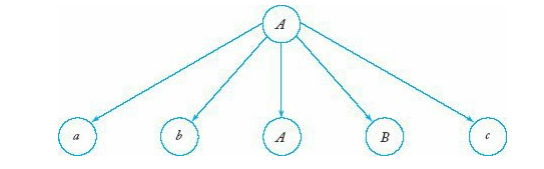 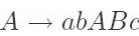 Example
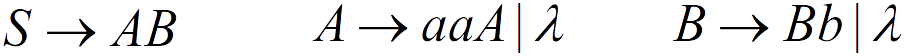 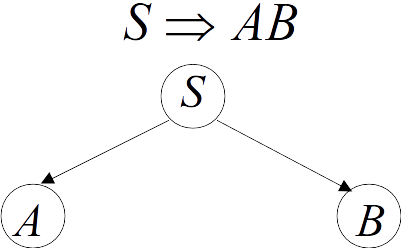 Example: continue
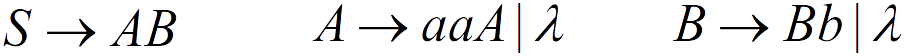 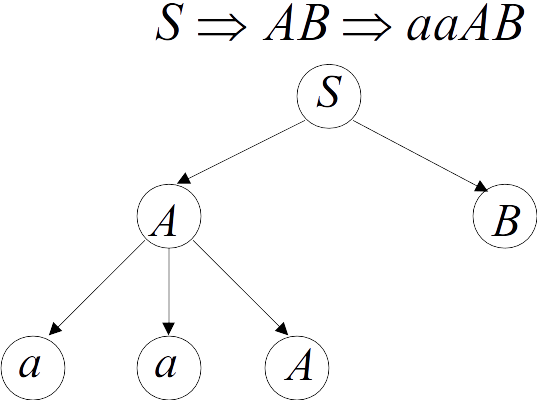 Example: continue
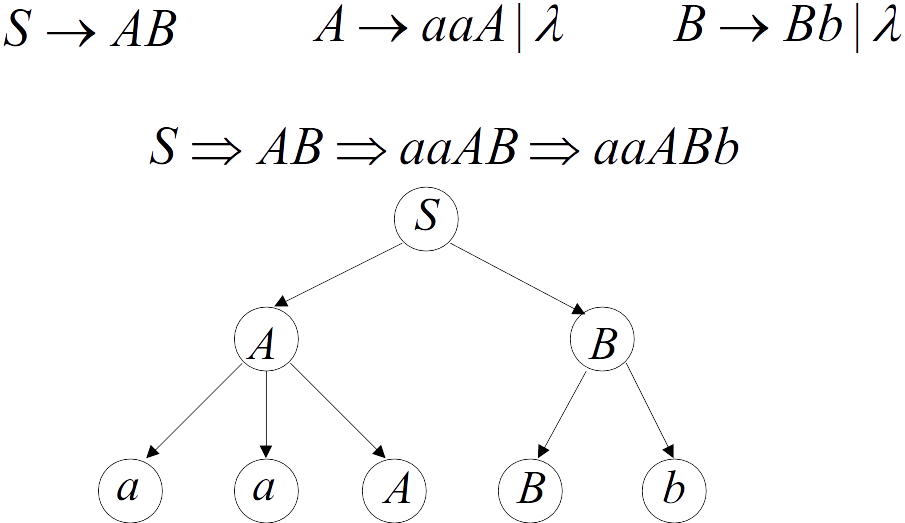 Example: continue
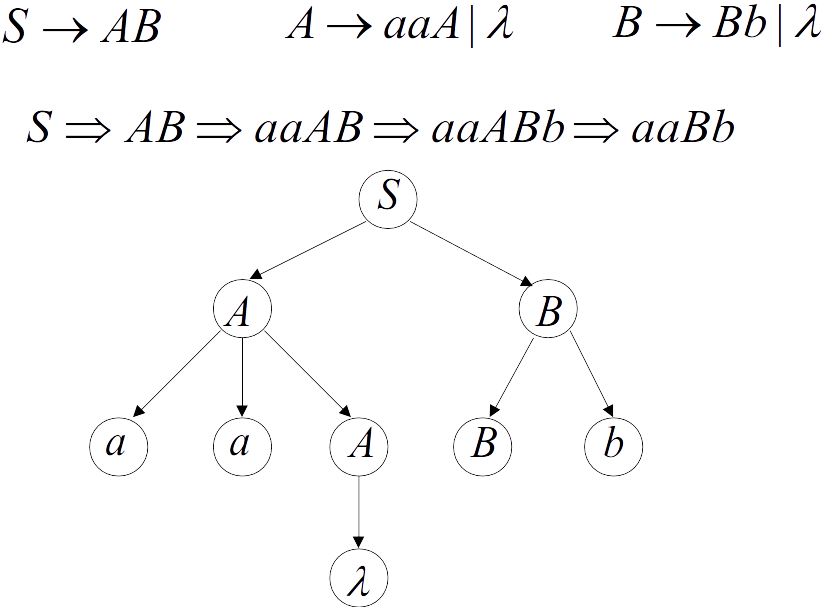 Example: continue
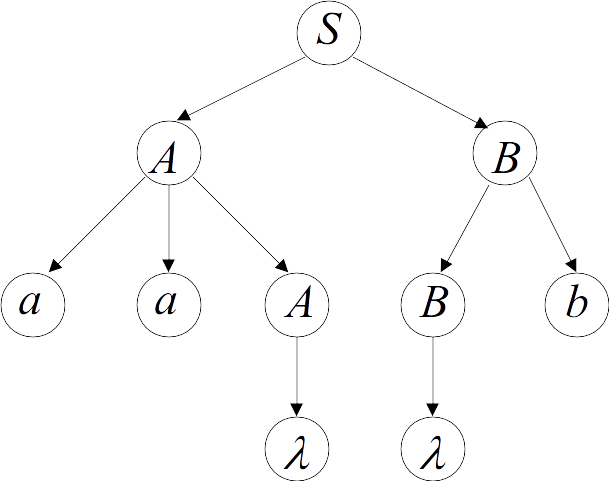 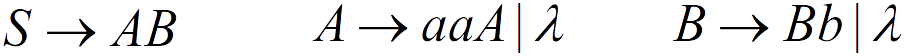 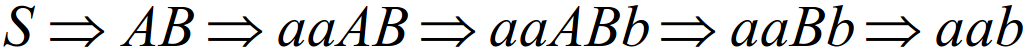 yield
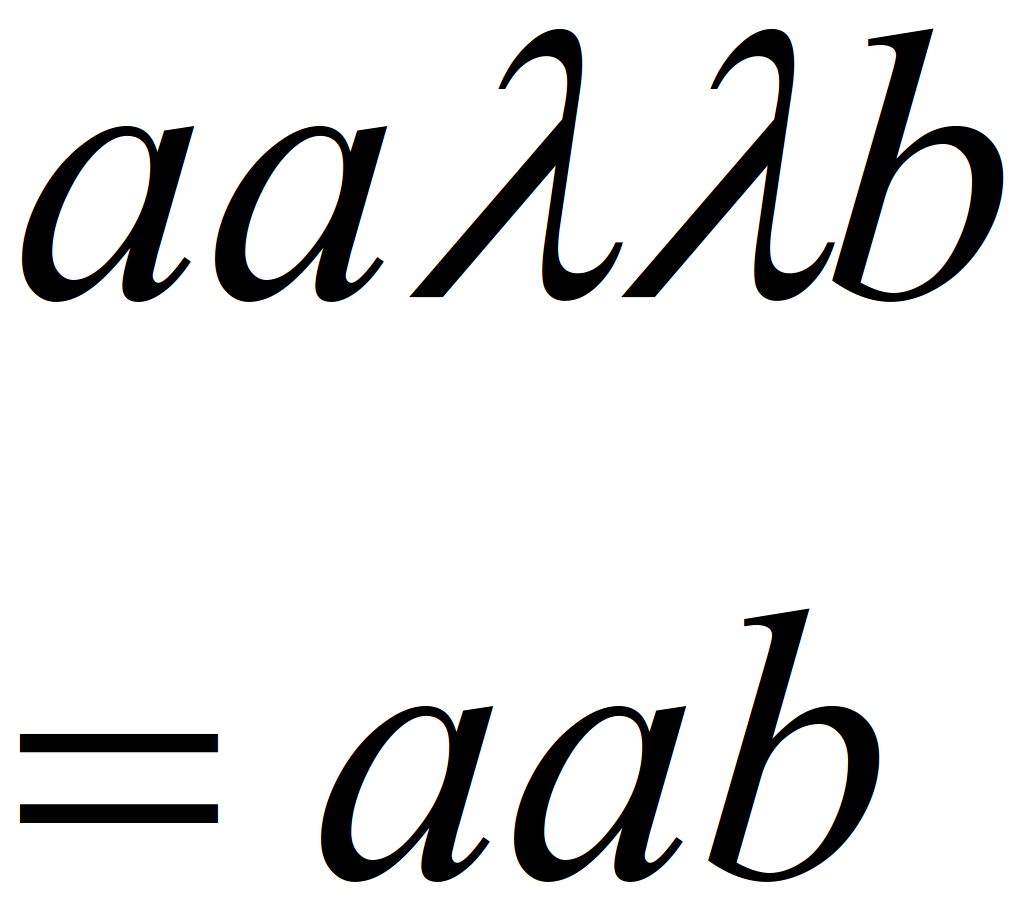 Partial Derivation Trees
Sentential form
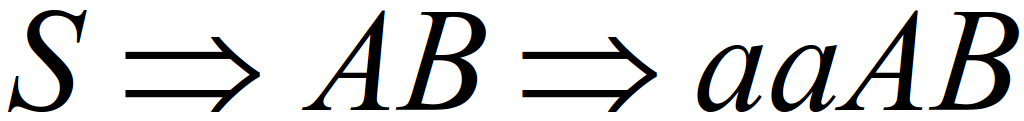 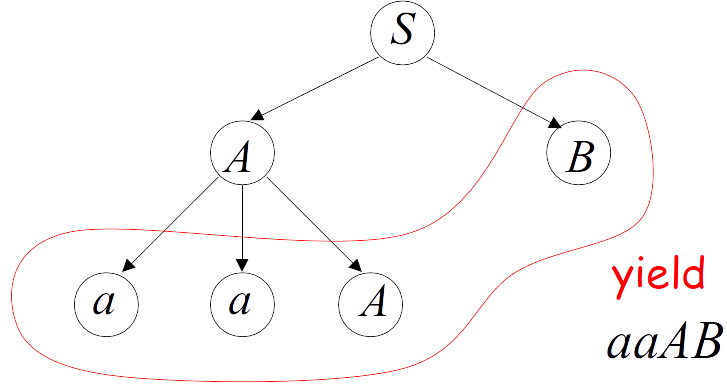 Exercises
Give a derivation tree for 



Find a context-free grammar for                   for the language
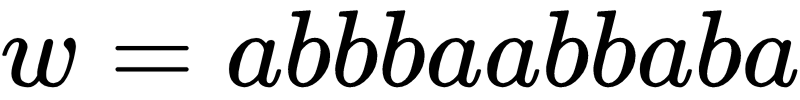 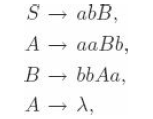 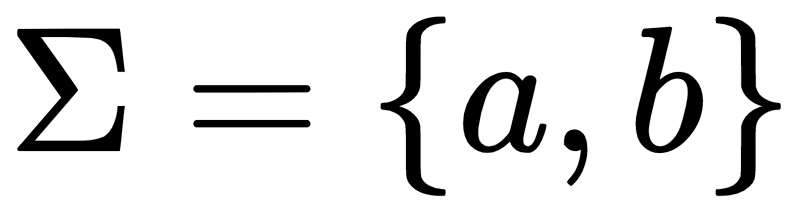 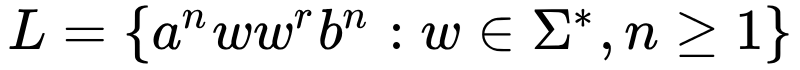